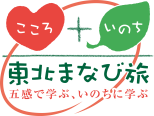 地域における祭りの価値を考える２泊３日コース【青森県】
出発地：北海道
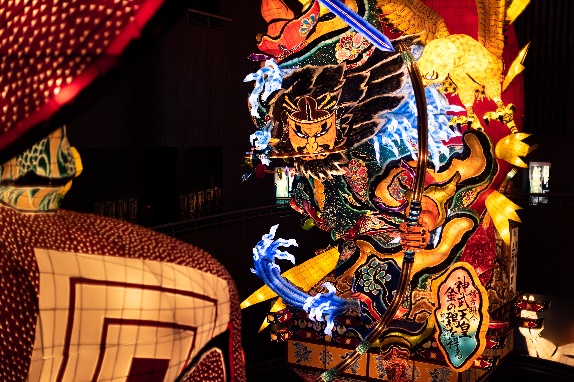 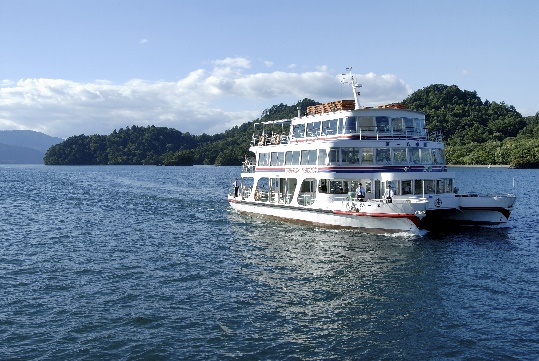 東北マップ
・三内丸山遺跡
・ねぶたの家ワ・ラッセ
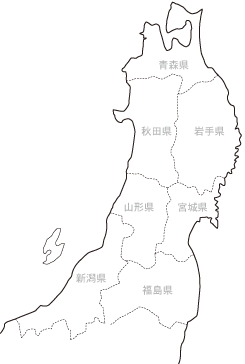 ・津軽三味線会館
・斜陽館
・立佞武多の館
・奥入瀬渓流
・十和田湖
鰺ヶ沢温泉
大鰐温泉
詳細情報は
ココをクリック👈
・津軽藩ねぷた村
・弘前公園
※記号：　＝＝＝＝＝バス　　　……………徒歩　　　　―――――――列車　　　～～～～～船
コースを構成する体験学習・探求プログラム
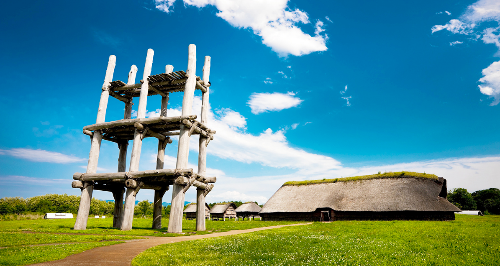 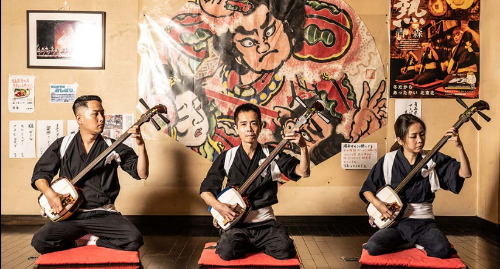 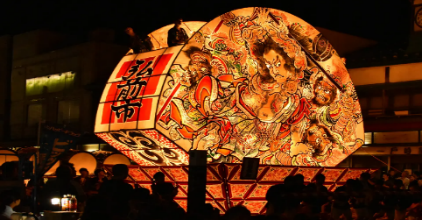 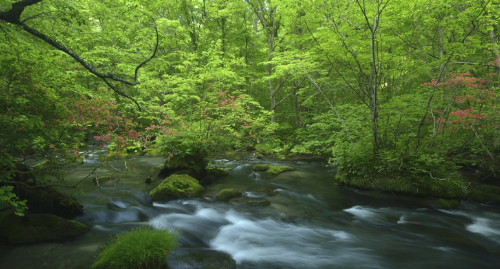